Lean Project Mastery: Oil & Gas
Streamlining Operations, Maximizing Value, and Embracing Sustainable Energy Practices
Table of Contents
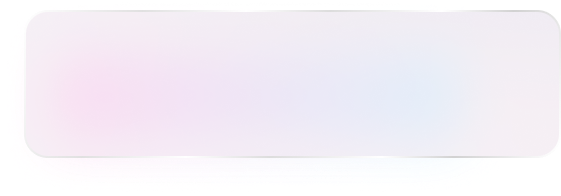 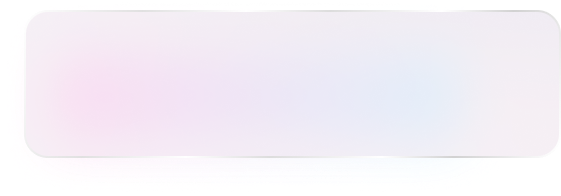 Lean in Oil & Gas: A Roadmap
Oil & Gas Unveiled
01
02
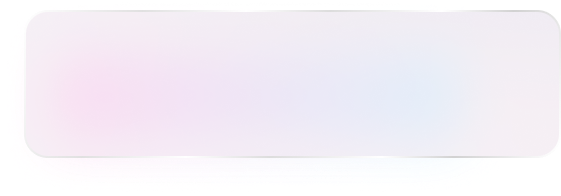 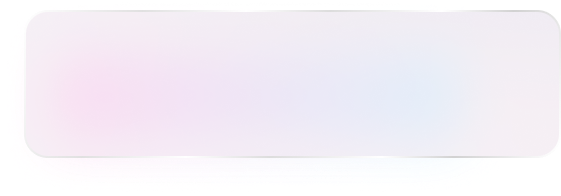 Lean Six Sigma: Oil & Gas Projects
TIMWOOD: Eliminating Waste
03
04
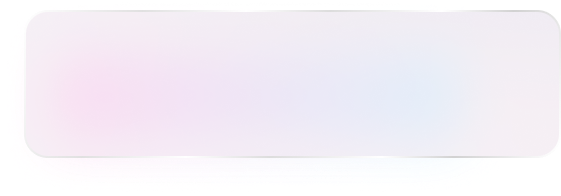 Oil & Gas PM: Future Trends
05
Lean in Oil & Gas: A Roadmap
01
Presentation overview, speaker introduction, and key topics: a concise guide to Lean in Oil & Gas.
02
Core Lean principles: Value stream mapping, waste reduction, and continuous improvement in O&G context.
03
Practical examples of Lean applied to upstream, midstream, and downstream oil & gas operations.
04
Quantifiable benefits: increased efficiency, reduced costs, and improved safety through Lean implementation.
05
Step-by-step guide: Implementing Lean methodology in your Oil & Gas organization for lasting results.
Lean in Oil & Gas: A Roadmap
06
Real-world examples: successful Lean transformations in Oil & Gas companies, showcasing proven results.
Oil & Gas Unveiled
Conceptualization Phase
Development & Construction
This initial stage involves defining project objectives, assessing feasibility, and identifying potential resources. Key risks include inaccurate market analysis and inadequate resource allocation. A crucial success factor is thorough planning...
This phase focuses on constructing the necessary infrastructure for resource extraction, processing, and transportation. Project management, cost control, and adherence to safety regulations are paramount. Cost overruns and project delays...
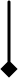 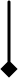 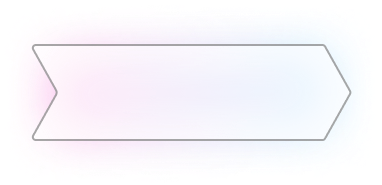 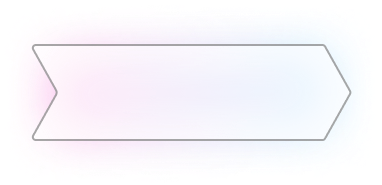 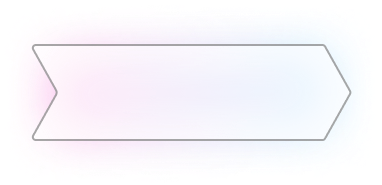 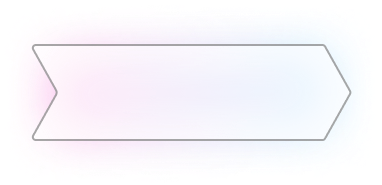 2024
2025
2027
2030
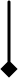 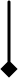 Exploration & Appraisal
Production & Operations
Exploration involves surveying potential sites, drilling exploratory wells, and evaluating resource potential. Appraisal involves further defining the size and characteristics of the discovered resource. Managing geological uncertainty and securing necessary...
This stage involves extracting, processing, and transporting the oil or gas. Maintaining operational efficiency, minimizing environmental impact, and ensuring worker safety are essential. Market fluctuations and equipment failures pose continuous...
Oil & Gas Unveiled
Decommissioning Phase
Once production declines to an uneconomical level, decommissioning involves safely dismantling and removing infrastructure, restoring the environment, and complying with regulatory requirements. Proper planning and funding are crucial to minimize...
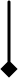 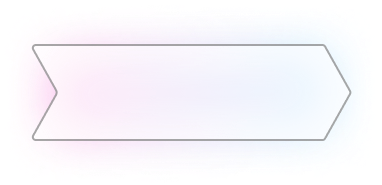 2045
Lean Six Sigma: Oil & Gas Projects
01
Clearly define project goals and customer needs to prevent scope creep and ensure alignment with objectives.
02
Implement metrics to track progress, identify bottlenecks, and quantify improvements achieved during the project lifecycle.
03
Utilize root cause analysis techniques to pinpoint the underlying issues impacting project efficiency and effectiveness.
04
Develop and implement solutions to streamline workflows, reduce waste, and optimize resource utilization for enhanced outcomes.
05
Establish monitoring systems to sustain improvements, prevent regression, and ensure long-term project success in Oil & Gas.
Lean Six Sigma: Oil & Gas Projects
06
Identify and eliminate non-value-added activities and excess inventory to optimize project timelines and resource allocation.
TIMWOOD: Eliminating Waste
01
Unnecessary movement of materials or information adds cost and time without adding value to the project.
02
Excess inventory ties up capital, requires storage space, and increases the risk of obsolescence or damage.
03
Unnecessary movement of people wastes time and energy, and can lead to injuries or errors in the process.
04
Delays in the process, whether for materials, information, or decisions, lead to idle time and longer lead times.
05
Producing more than is needed or earlier than required results in excess inventory and increased storage costs.
TIMWOOD: Eliminating Waste
06
Putting more effort or complexity into a task than is necessary wastes time and resources without adding value.
07
Errors, mistakes, and rework require additional time and resources to correct, impacting project timelines and budgets.
Oil & Gas PM: Future Trends
01
Digital twins offer real-time monitoring and predictive maintenance, optimizing asset performance and reducing downtime significantly in projects.
02
Artificial intelligence enhances risk assessment, resource allocation, and decision-making for better project outcomes and improved efficiency.
03
Advanced sensors and IoT enable remote equipment monitoring, minimizing site visits and improving safety across geographically dispersed projects.
04
Harnessing big data provides deeper insights into project performance, facilitating informed adjustments and driving continuous improvement efforts.
05
Growing emphasis on environmentally friendly practices is reshaping project planning and execution to minimize environmental impact and promote sustainability.
Oil & Gas PM: Future Trends
06
Agile methodologies are being adopted to increase flexibility, adapt to changing requirements, and enhance collaboration in complex projects.